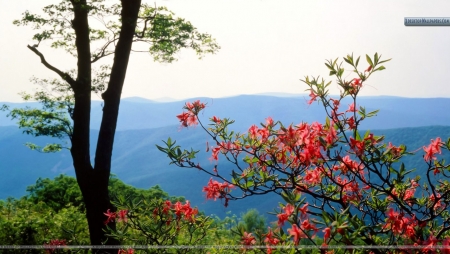 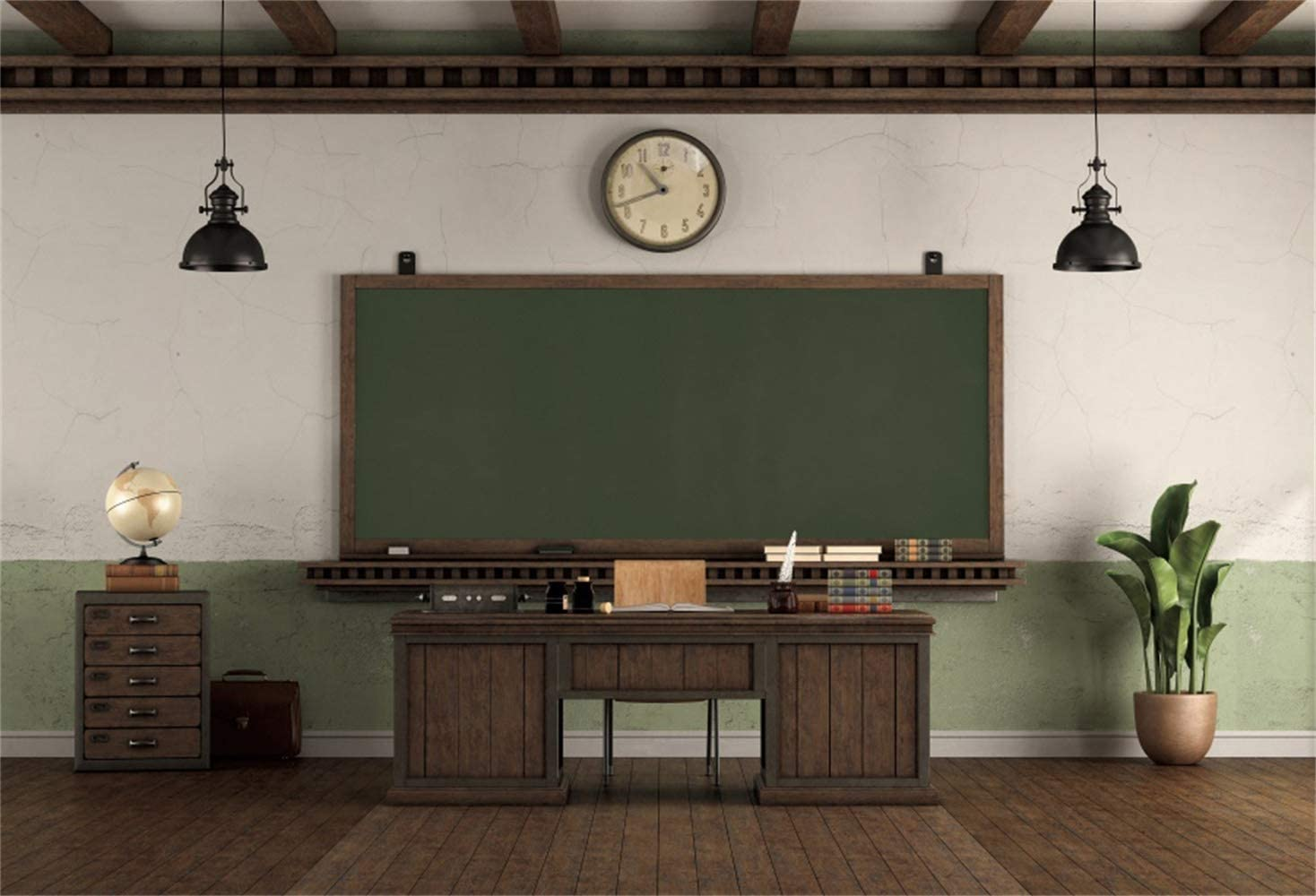 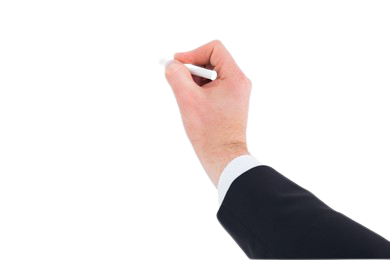 আজকের পাঠে তোমাদের
স্বা
গ
ত
ম
শিক্ষক পরিচিতি
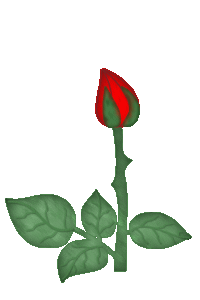 পাঠ পরিচিতি
মোঃ জিল্লুর রহমান 
সহকারী শিক্ষক 
বাংলাচন্ডি সরকারি প্রাথমিক বিদ্যালয় 
তেতুলিয়া ,পঞ্চগড় ।
শ্রেণিঃ চতুর্থ 
বিষয়ঃ প্রাথমিক বিজ্ঞান 
পাঠ্যাংশঃ উদ্ভিদ ও প্রাণী …করতে পারেনা 
অধ্যায়ঃ ২ 
সময়ঃ ৪৫ মিনিট  
তারিখঃ ২১/১০/২১
০১৭১২৩১৪২৩৭
শিখনফল
এই পাঠ শেষে শিক্ষার্থীরা যা জানতে পারবে …
২. ২ .১ উদ্ভিদ ও প্রাণীর মধ্যে পার্থক্য করতে পারবে ।
এসো কিছু ছবি দেখি …
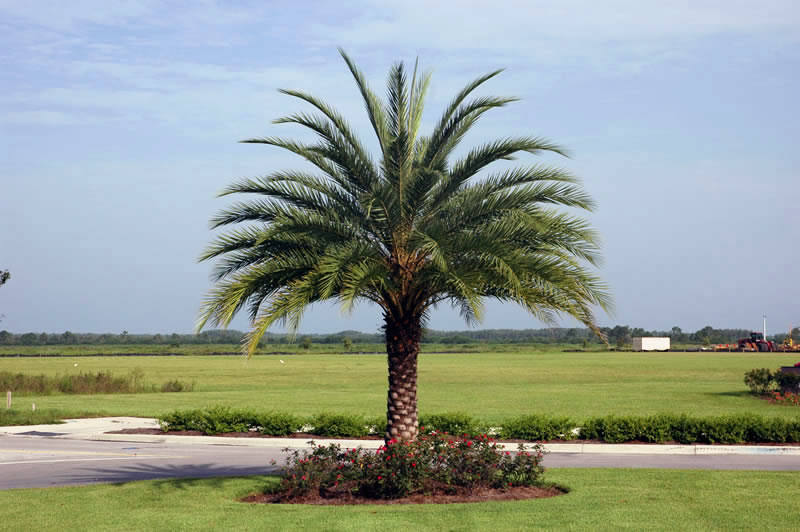 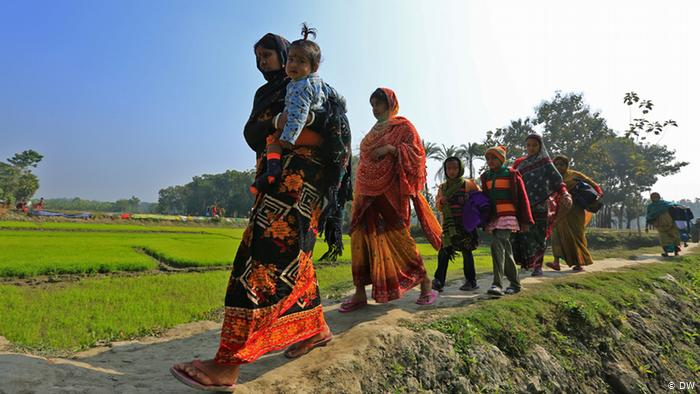 এরা সবাই জীব
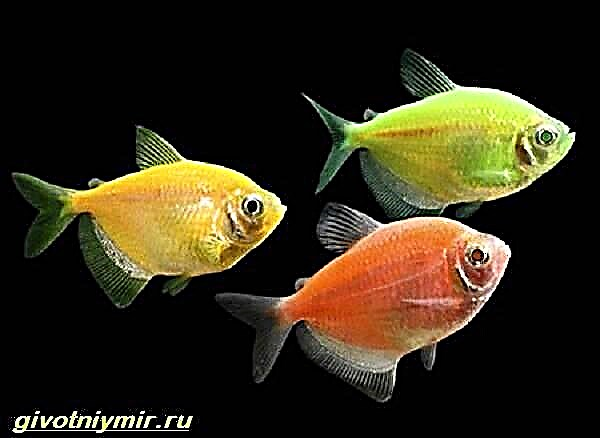 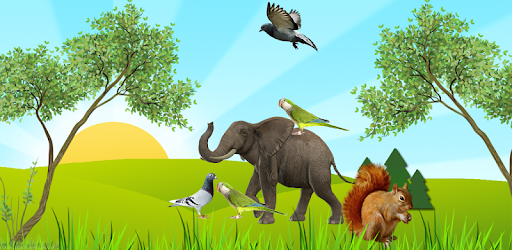 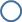 আচ্ছা, তোমরা কী বলতে পারো  জীবদের কত ভাগে ভাগ করা যায় ?
হ্যাঁ তোমরা ঠিকই বলেছ …
তাহলে ,  জীব কে ২ ভাগে ভাগ করা হয় ।
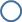 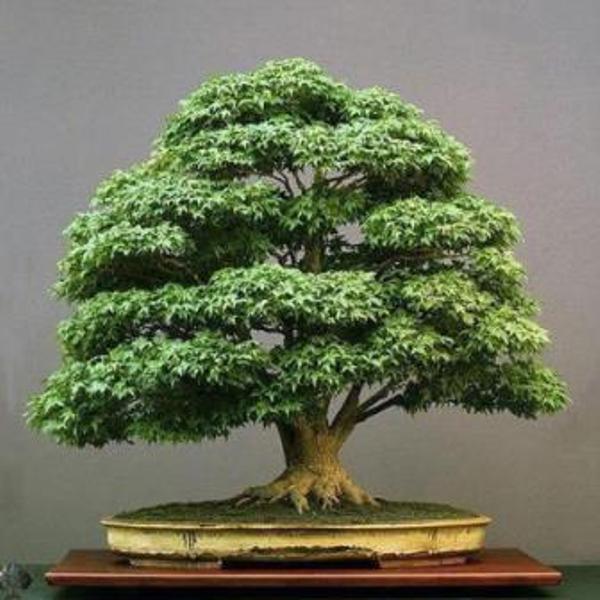 উদ্ভিদ
আচ্ছা , এদের মধ্যে কোনো কি  পার্থক্য লক্ষ্য করেছ ?
আমরা কী ভাবে উদ্ভিদ ও প্রাণীর মধ্যে পার্থক্য করতে পারি ?
তাহলে এরা হলো উদ্ভিদ ও প্রাণী
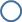 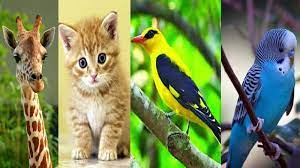 প্রাণী
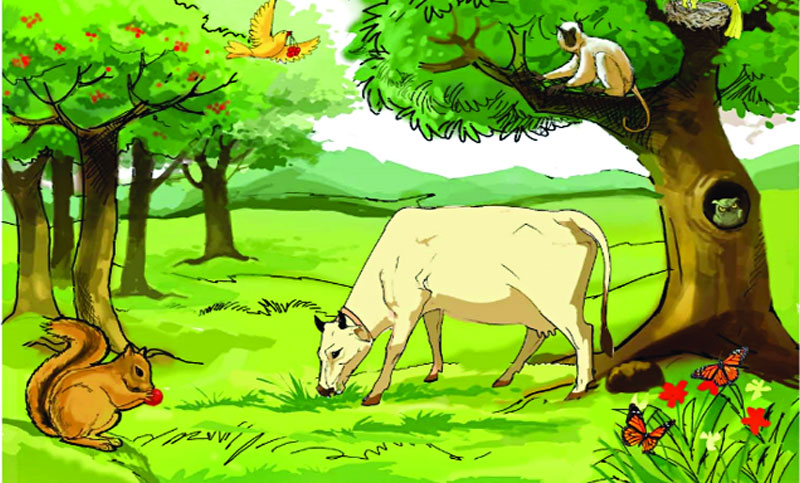 আজকের পাঠ
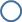 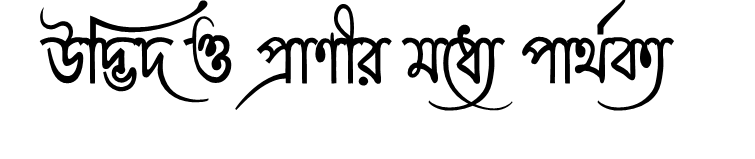 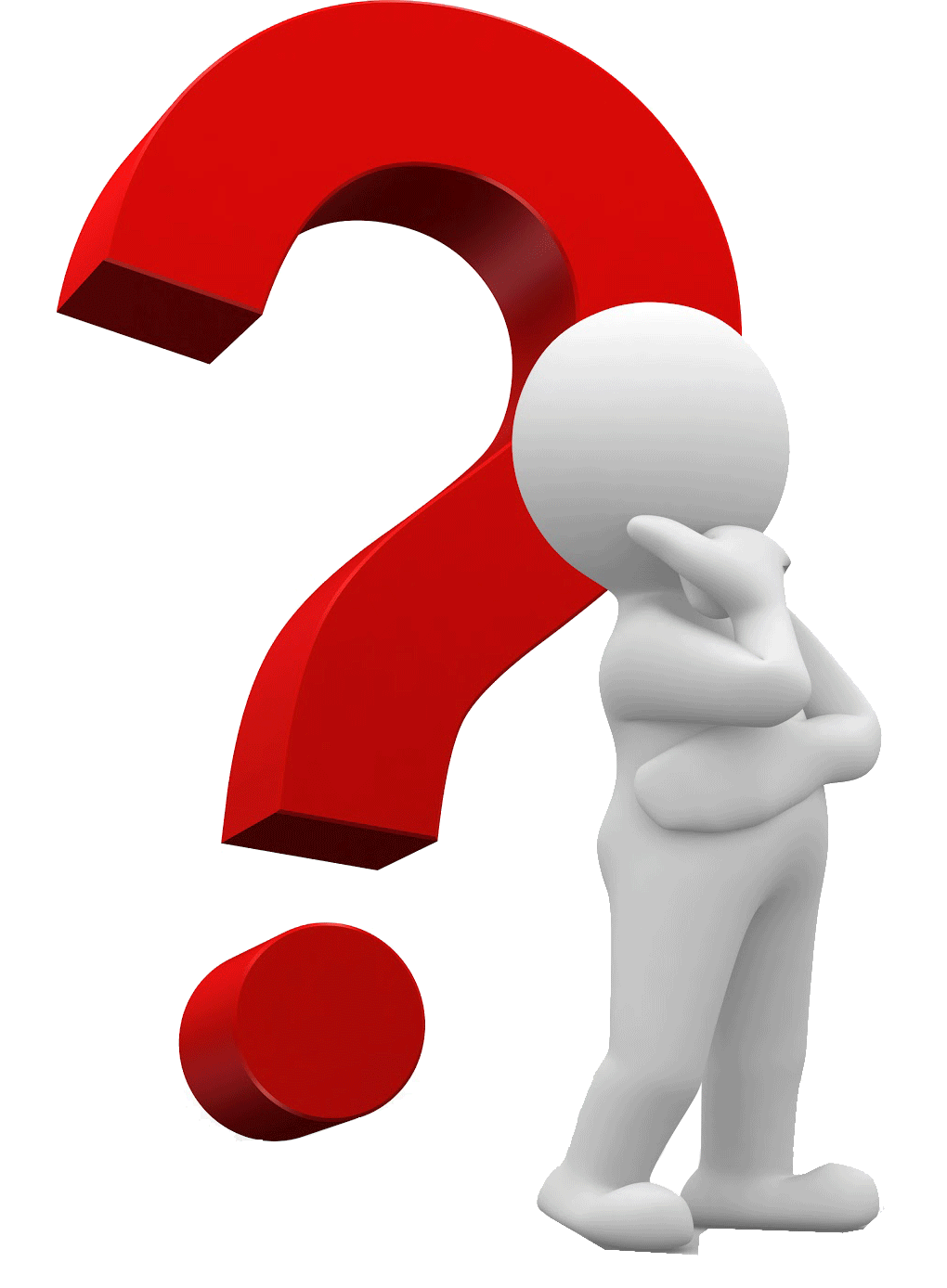 উদ্ভিদ ও প্রাণীর মধ্যে কী কী পার্থক্য রয়েছে ?
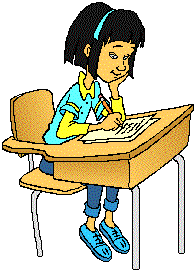 কাজ :
কী করতে হবে :
১। নিচের দেখানো ছকের  মতো তোমার খাতায় একটি ছক তৈরি কর ।
প্রশ্ন
উদ্ভিদ
প্রাণী
কীভাবে শক্তি পায় ?
কী কী অঙ্গ বা অংশ রয়েছে  ?
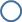 কীভাবে চলাচল করে ?
কীভাবে সাড়া প্রদান করে  ?
আর ও কিছু  ?
২। কাজটি নিয়ে সহপাঠীদের সাথে আলোচনা কর ।
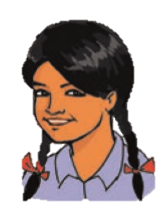 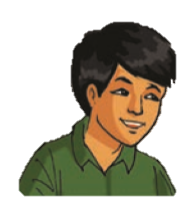 চলাচলের জন্য প্রাণীর পা,ডানা বা পাখনা রয়েছে। কিন্তু উদ্ভিদ মূলের সাহায্যে মাটিতে আটকে থাকে
তুমি কি উদ্ভিদ ও প্রাণীর বৈশিষ্ট্যগুলো মনে করতে পার ?
উদ্ভিদের বিভিন্ন অংশের সাথে পরিচিত হই ।
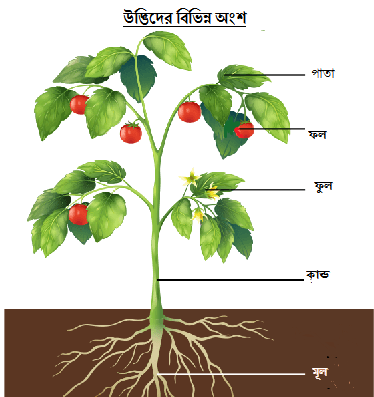 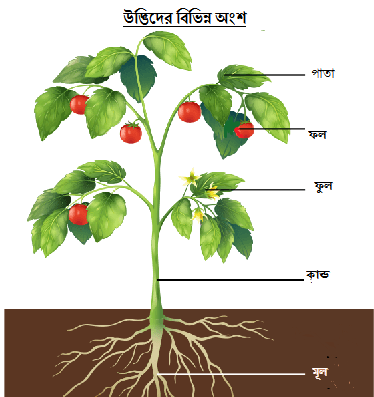 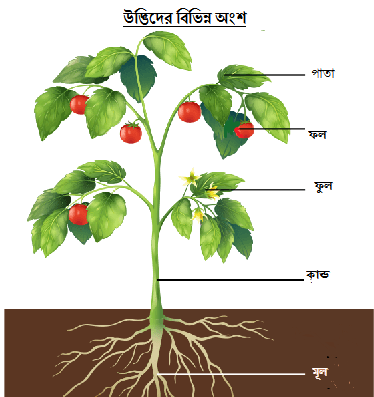 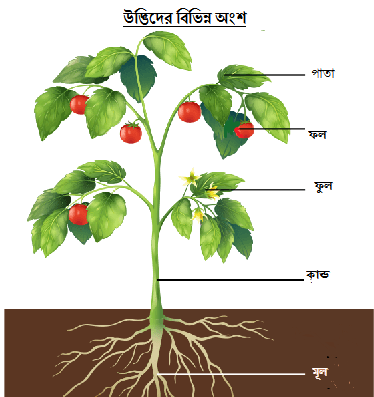 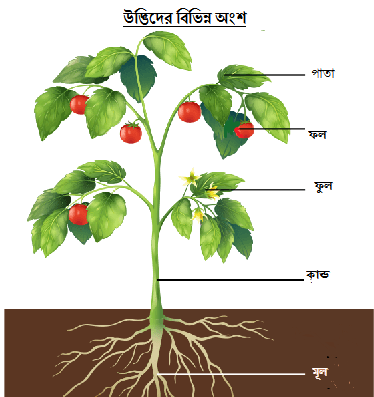 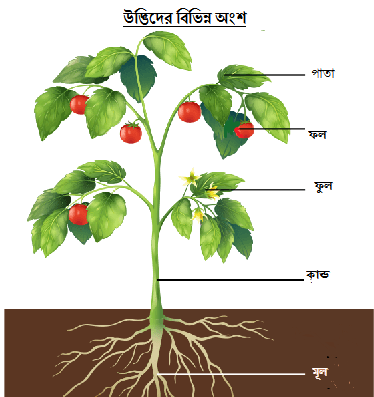 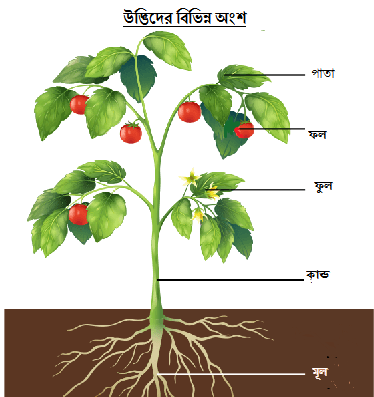 কান্ড
মূল
শাখা প্রশাখা
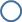 ফুল
পাতা
ফল
প্রাণী
প্রাণীর বিভিন্ন অঙ্গ দেখে নাও ।
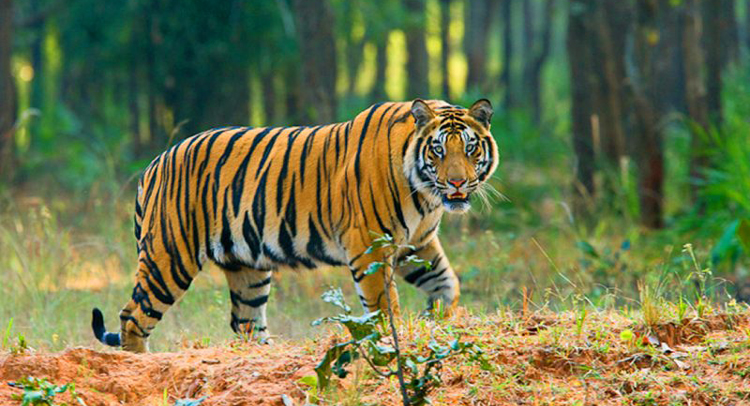 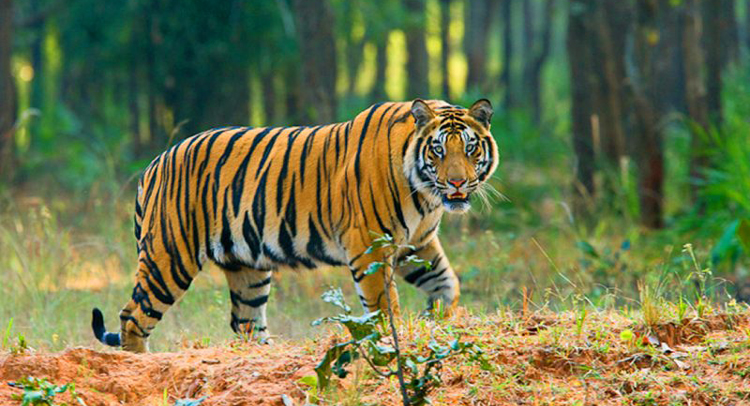 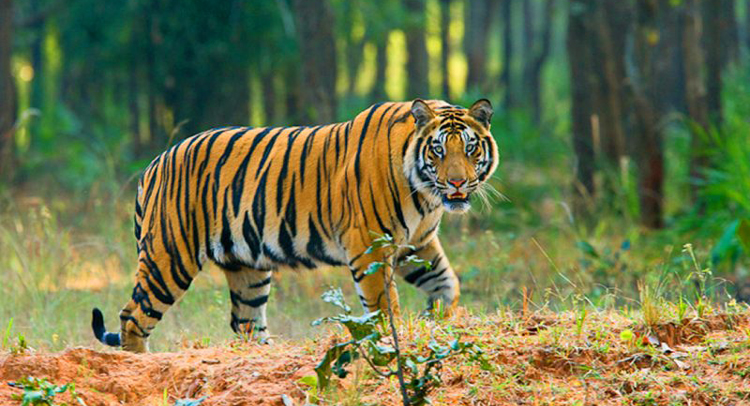 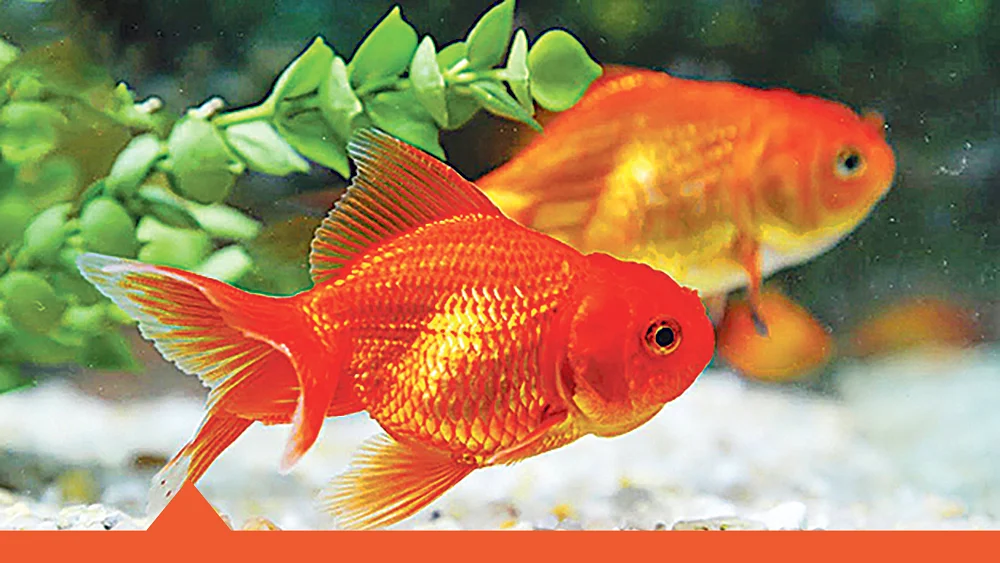 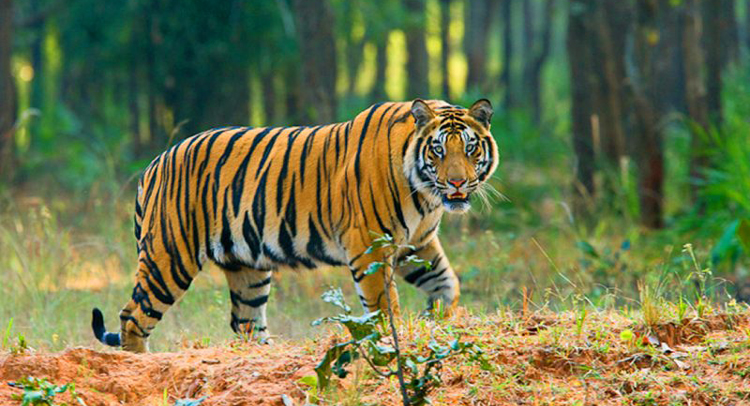 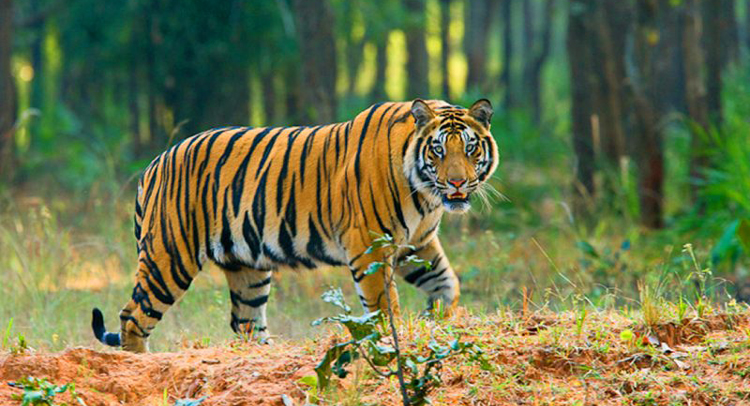 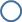 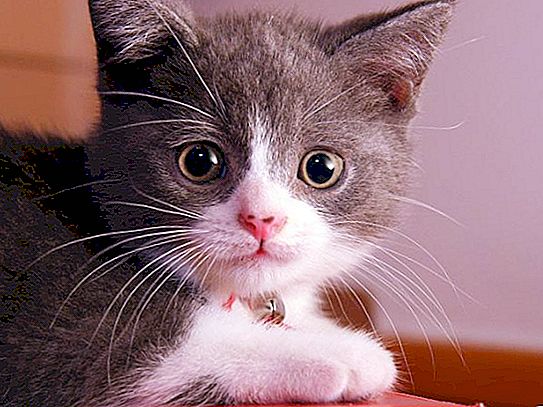 মাছের দেহে আঁইশ বা পালক আছে ।
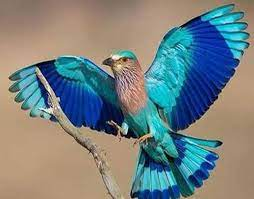 মুখ
কান
চোখ
নাক
বিড়ালের গায়ে  পশম বা লোম আছে ।
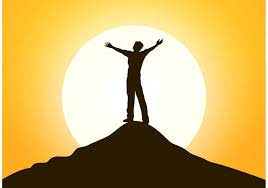 পাখির গায়ে ডানা বা পাখনা রয়েছে ।
মানুষের হাত , পা আছে ।
উদ্ভিদ
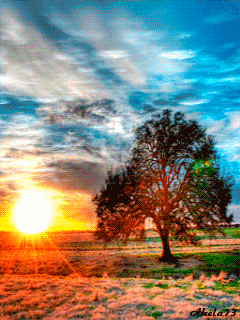 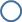 উদ্ভিদ এক জায়গা থেকে অন্য জায়গায় চলাচল করতে পারে না ।
উদ্ভিদ দেখতে পায়না শুনতে পায়না এবং গন্ধ নিতে পারে না ।
উদ্ভিদ মূলের সাহায্যে মাটিতে আঁকড়ে থাকে ।
উদ্ভিদ নিজের খাদ্য নিজে তৈরি করতে পারে ।
প্রাণীর মতো উদ্ভিদ খাবার খায় না ।
প্রাণী
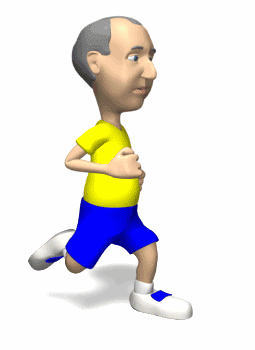 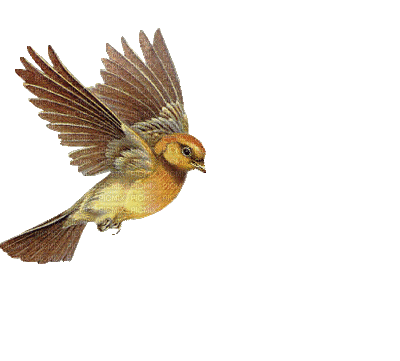 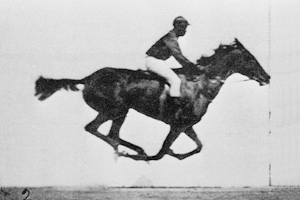 এরা সবাই প্রাণী
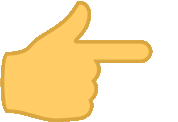 প্রাণী খাদ্য হিসেবে উদ্ভিদ বা অন্য প্রাণী খেয়ে থাকে ।
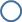 প্রাণী নিজের খাদ্য নিজে তৈরি করতে পারে না । p
অধিকাংশ প্রাণী নিজের ইচ্ছামতো চলাচল করতে পারে ।
চলাচলের জন্য প্রাণীদের পা , ডানা বা পাখনা থাকে ।
পাঠ্য বই সংযোগ
পাঠ্য বই সংযোগ
পাঠ্য বই সংযোগ
পাঠ্য বই সংযোগ
তোমরা প্রাথমিক বিজ্ঞান বইয়ের ২৮-২৯  পৃষ্ঠা  খুলে মনোযোগ সহকারে পড় ।
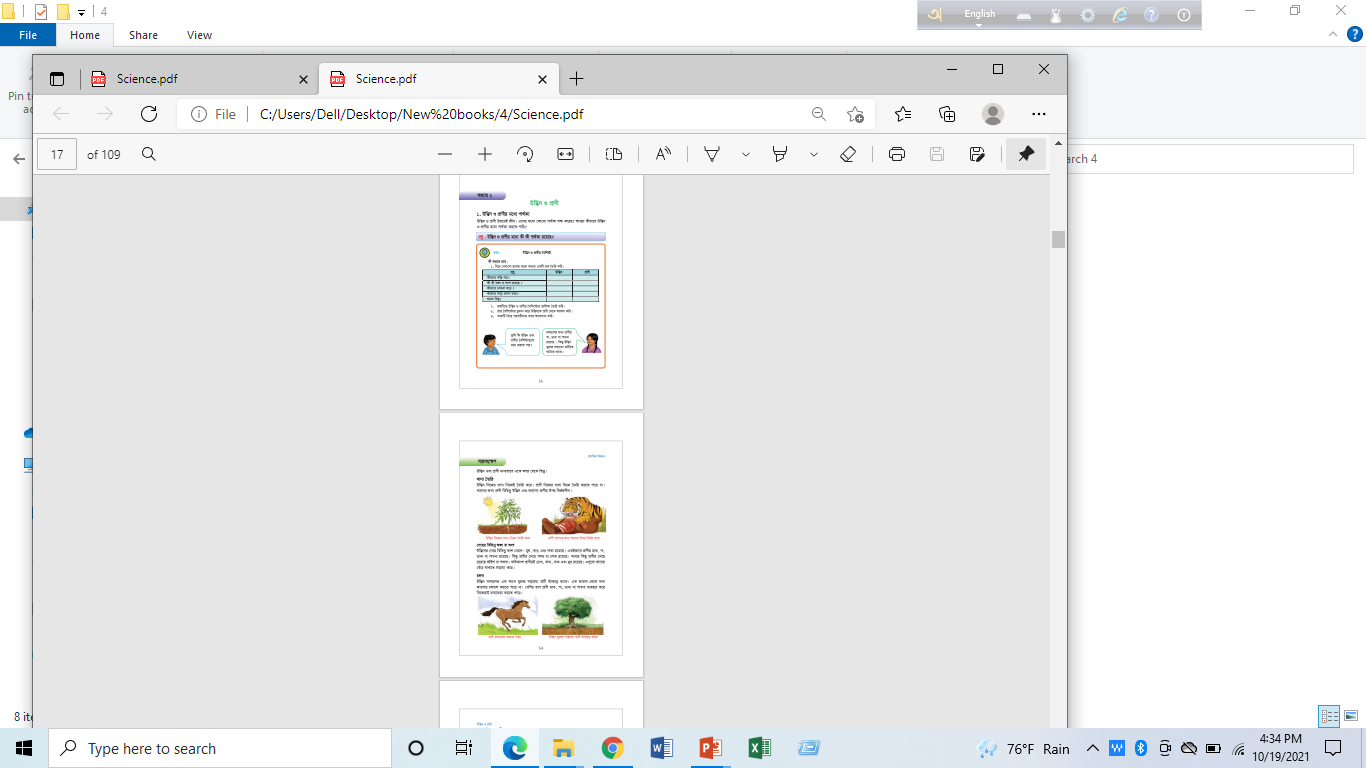 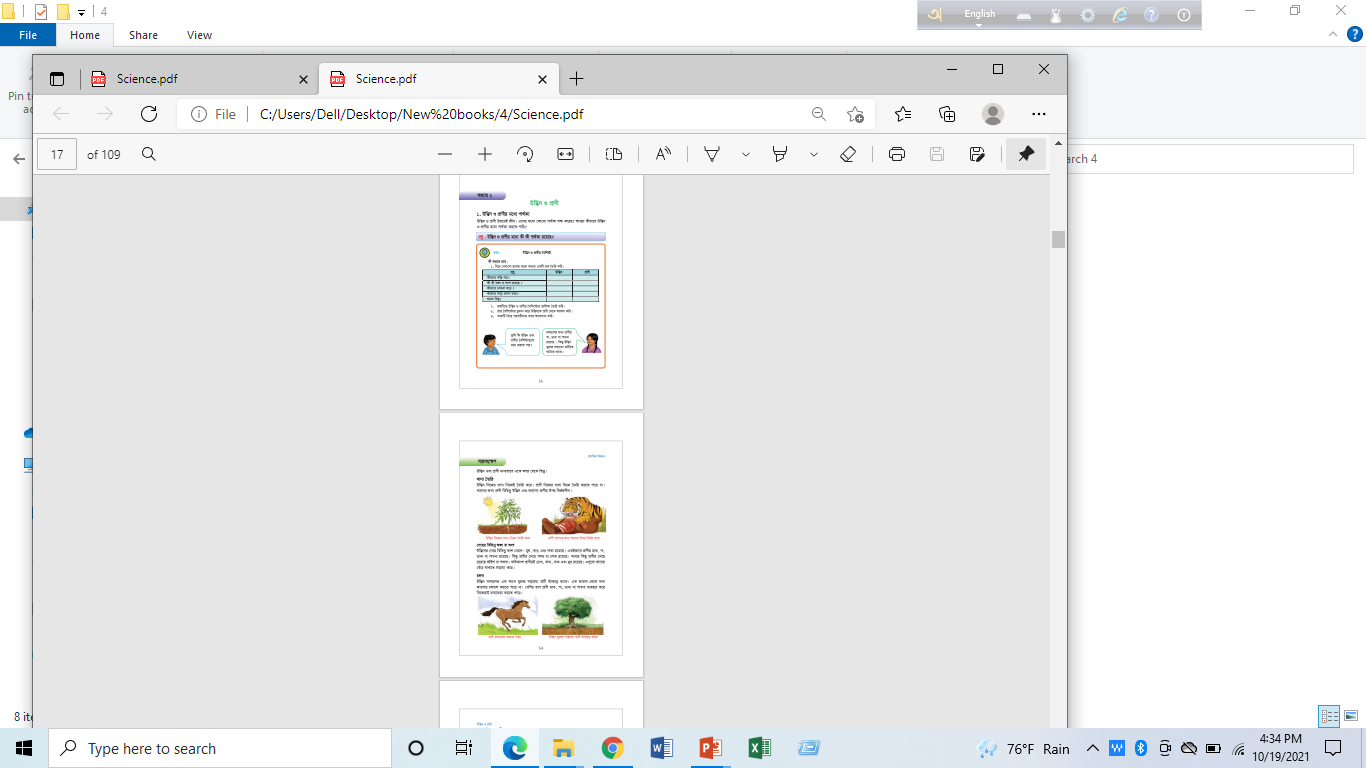 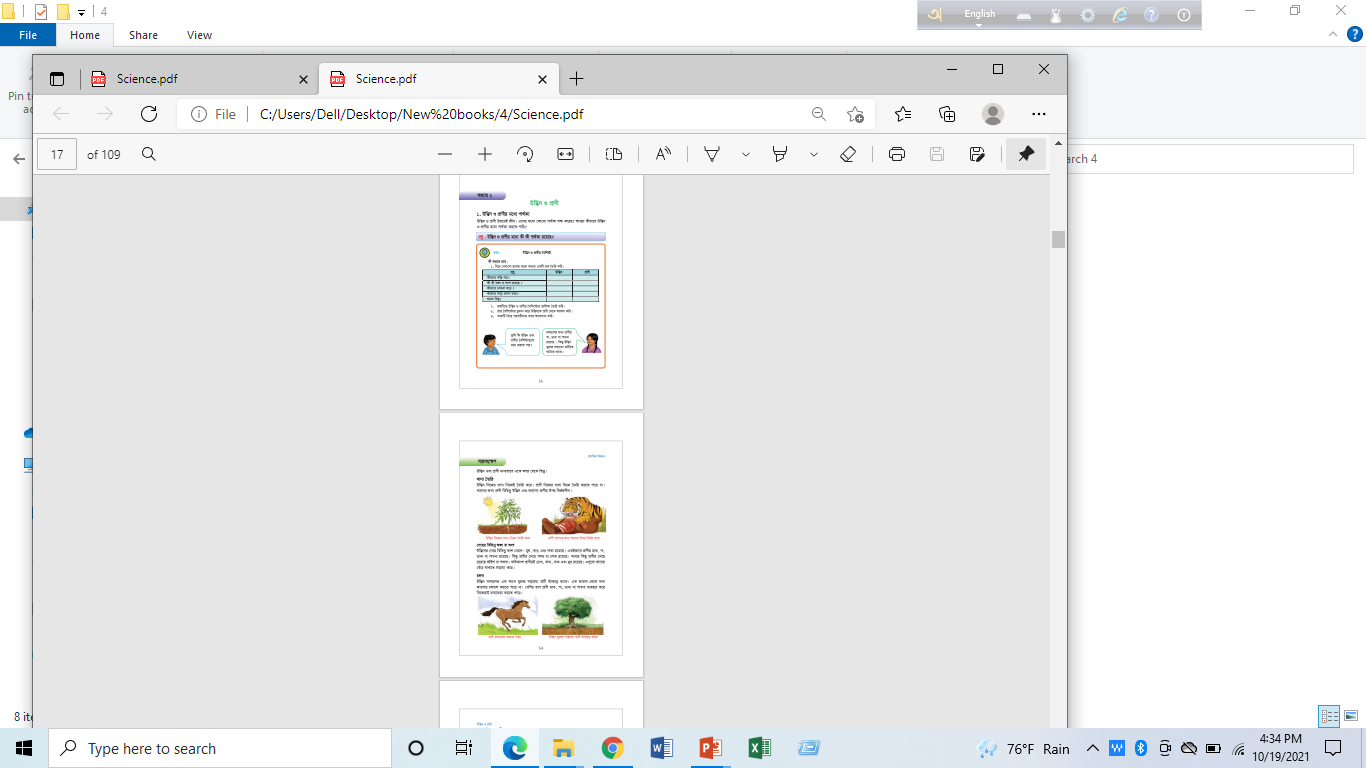 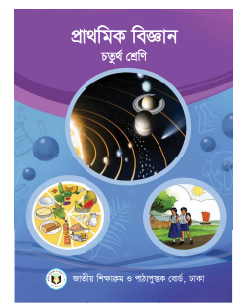 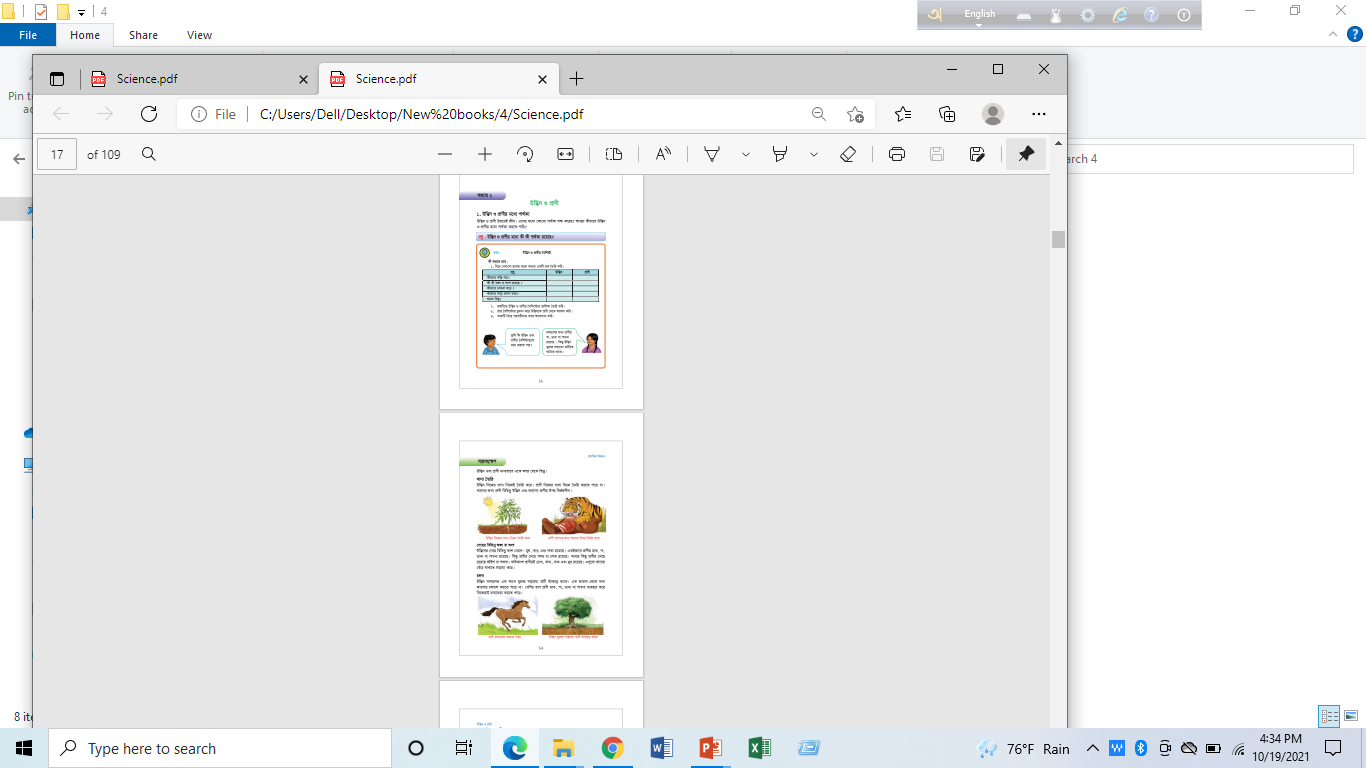 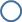 উদ্ভিদের পার্থক্যঃ
প্রানীর পার্থক্যঃ
দলগত কাজ
১। প্রাণী নিজের খাদ্য নিজে তৈরি করতে পারে না ।
১। উদ্ভিদের মূলের সাহায্যে মাটিতে আঁকড়ে থাকে ।
পাঠ্য বই সংযোগ
নিচের দেখানো ছকের  মতো তোমার খাতায় একটি ছক তৈরি কর ।
২ । প্রাণী খাদ্য হিসেবে উদ্ভিদ বা অন্য প্রাণী খেয়ে থাকে ।   ।
উদ্ভিদ ও প্রাণীর পার্থক্য গুলো তোমাদের খাতায়  লিখঃ
৩ ।  অধিকাংশ প্রাণী নিজের ইচ্ছা মতো চলাচল করতে পারে ।   ।
২ । উদ্ভিদ এক জায়গা থেকে অন্য জায়গায় চলাচল করতে পারে না ।
দল - ক
দল-খ
৩ ।  উদ্ভিদ দেখতে পায়না শুনতে পায়না এবং গন্ধ নিতে পারে না  ।
প্রাণী
উদ্ভিদ
৪। c চলাচলের জন্য প্রাণীদের পা ,ডানা বা পাখনা থাকে ।    ।
৪। প্রানীর মতো উদ্ভিদ খাবার খায় না  ।
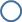 মিলিয়ে নাও
৫। উদ্ভিদ নিজের খাদ্য নিজে তৈরি করতে পারে   ।
মূল্যায়ন
মৌখিক প্রশ্নোত্তরের মাধ্যমে মূল্যায়নঃ
উদ্ভিদ ও প্রাণী কীভাবে শক্তি লাভ করে ?
উদ্ভিদ ও প্রাণী কীভাবে চলাচল করে ?
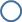 উদ্ভিদ ও প্রাণীর পার্থক্য কী কী  ?
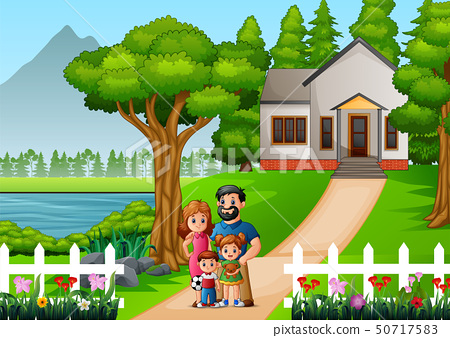 বাড়ির কাজ
তোমার বাড়ির উদ্ভিদ ও প্রাণী পর্যবেক্ষণ করে পাশের ছকটি পূরণ করে আনবে ।
প্রশ্ন
উদ্ভিদ
প্রাণী
কীভাবে শক্তি পায় ?
কী কী অঙ্গ বা অংশ রয়েছে  ?
কীভাবে চলাচল করে ?
কীভাবে সাড়া প্রদান করে  ?
আর ও কিছু  ?
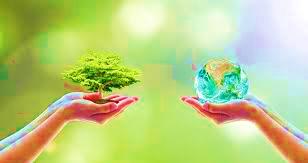 আল্লাহ্ হাফেজ
মাস্ক পরবে ও  নিয়মিত হাত পরিষ্কার করবে এবং সামাজিক দুরত্ব বজায় রাখবে ।